Edexcel Geography A-level

The Water Cycle and Water Insecurity
Work booklet

KEQ 1: What are the processes operating within the hydrological cycle from global to local scale?
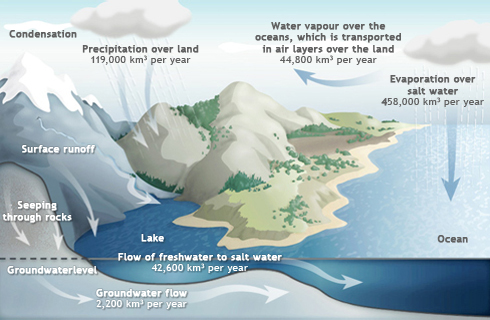 Use the following link to review content from KEQ1 at the end: https://www.pearsonactivelearn.com/ebook.asp?id=OTg2OTkxfGJvb2t8MTUwfDA=
Lesson 1: The operation of the hydrological cycle at a global scale.
Videos to support - https://bit.ly/2LiDYGV, https://bit.ly/2Li77BS, https://bit.ly/3cjZeIh 
Task 1: Read pages 24-25 in the textbook (link provided to Active Learn ).
Task 2:  Define the following terms:

Stores _____________________________________________________________________
Fluxes _____________________________________________________________________
Processes __________________________________________________________________

Global Water Budget
The global water cycle is comprised of many stores, the largest being oceans, which contain  97% of global water. Only 2.5% of stores are freshwater of which 69% is glaciers, ice  caps and ice sheets and 30% is groundwater. Surface and other freshwater only accounts  for around 1% of global stores. Other surface and freshwater is made up of permafrost,  lakes, swamps, marshes, rivers and living organisms.
Task 3: In the space below, draw the global hydrological cycle, including the key stores (including %s), fluxes (including amounts), and processes.
Task 4:  Key Terms Match-Up – Match the key terms linked to main stores of water to their definitions below.
Blue water
Water frozen into ice and snow.
The average time a water molecule will spend in a store or reservoir.
Green water
Residence time
Freshwater stored in rivers, streams and lakes – the visible part of the hydrological cycle.
Freshwater stored in the soil and vegetation – the invisible part of the hydrological cycle.
Fossil water
Ancient, deep groundwater from former pluvial (wetter) climatic periods.
Cryosphere
Hydrology in Polar Regions
Hydrology in Tropical Rainforests
85% of solar radiation is reflected
Permafrost creates impermeable  surfaces
Lakes and rivers freeze
Rapid runoff in spring
Seasonal release of biogenic gases into  atmosphere
Orographic and frontal precipitation
Dense vegetation consuming 75% of  precipitation
There is limited infiltration
Deforestation leads to less  evapotranspiration and precipitation
Very high temperatures
Very humid
Convectional rainfall
Task 5:  Using your knowledge and the information above, EXPLAIN why only such a small percentage of freshwater is accessible for human use.
Lesson 2:  The operation of the drainage basin as on open system.
Videos to support - https://bit.ly/35JR75g and https://bit.ly/3fAqF2r 
Task 1: Read pages 26-30 in the textbook (link provided to Active Learn ).
Task 2: Watch the first video on drainage basins and use it to define the following key terms.

Drainage basin ___________________________________________________________________________
Watershed ______________________________________________________________________________
Catchment ______________________________________________________________________________

Task 3: Below, draw the drainage basin cycle.  You must label and colour code all the aspects into stores, inputs, outputs and flows.  Make sure you include a key.













Drainage basins
A drainage basin is an open subsystem operating within the closed global hydrological  cycle. It’s defined as an area of land drained by a river and its tributaries with a boundary  (known as the watershed), usually composing of hills and mountains. 

Knowledge reminder:
ITCZ (Inter-tropical Continental Zone)
The Earth consist of six cells of circulating air, which form the globe’s climate control.  For the Northern Hemisphere (the same is true for the south, just in opposite directions):
Hadley Cell - Air rises at The Doldrums,  travels upwards, then sinks as it meets the  cooler air of the Ferrel Cell. At this meeting  point, precipitation tends to occur. The air  then travels southwards, heating up as it  does. It will then have heated sufficiently  to rise up at the Doldrums, commencing  the cycle again.
Polar Cell - Cold air sinks near the Arctic  Circle, cooling and condensing to form  precipitation over northern latitudes. The  air then travels southwards, heating until it  meets warm air from the Ferrel Cell. The  air then rises, causing dry conditions for  the land beneath, and then travels  northwards, cooling as it does.
Ferrel Cell - The middle cell of the ITCZ  (tends to be at a mid-                                              latitude location). The air circulation is determined by the Hadley and  Polar cells either side, similar to a cog system.
Task 4: Fill in the table to summarise how the drainage basin system works – include the details on inputs, fluxes, flows and transfers, and outputs.
Task 5: Using your knowledge, EXPLAIN how through flow and groundwater flow are different.
Lesson 3:  Physical and Human factors that influence the drainage basin cycle.
Videos to support - https://bit.ly/3fAqF2r (from 25.39) and https://bit.ly/2WJs1iB 
Task 1: Read pages 30-32 in the textbook (link provided to Active Learn).

Task 2: Watch the first video and use your knowledge from the reading to fill in the table below to summarise how the following physical factors influence drainage basins.
Task 3: Using your knowledge, EXPLAIN how physical factors have led to contrasts in the hydrological cycles shown in figures 1.9a and 1.9b.
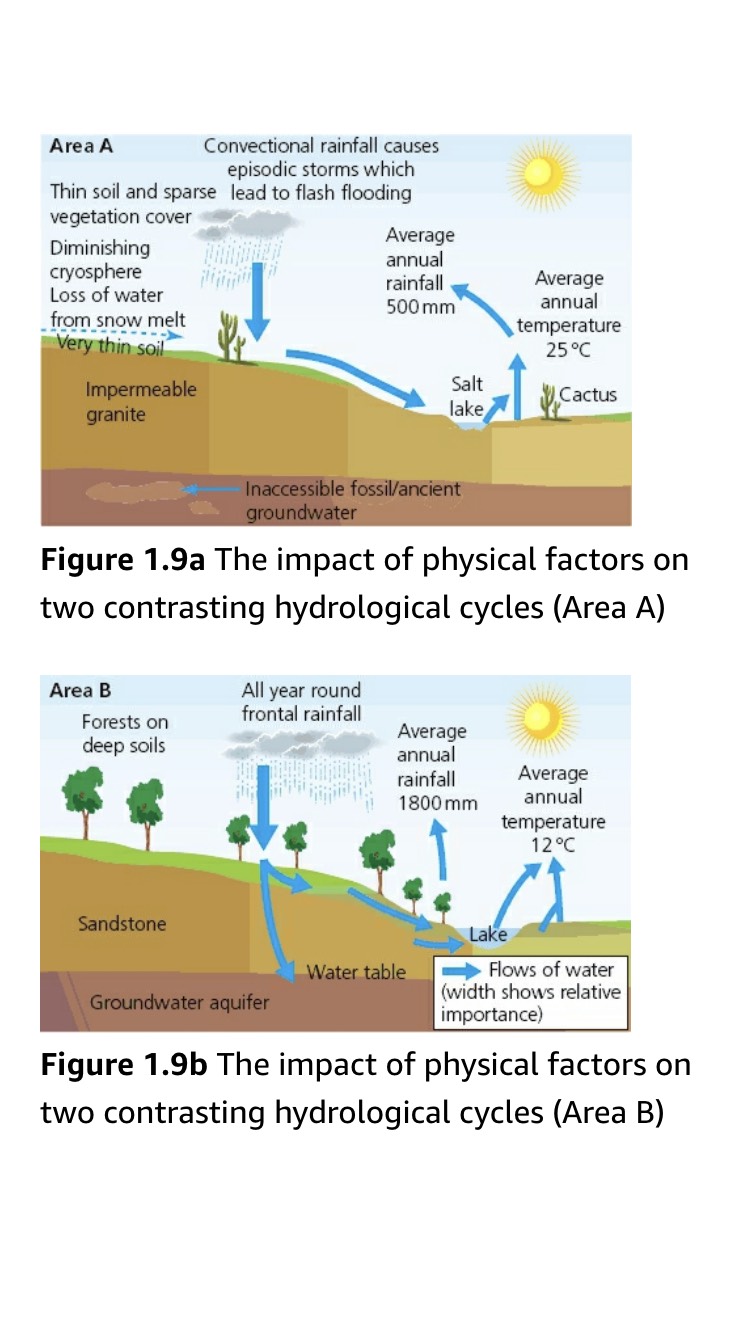 Task 4: Watch the second video and using it, along with your knowledge from your reading, fill in the table below with detail on human influences including type, description, what it affects (input/processes/outputs), named example with place based detail, and judgement of severity of impact.
Task 5: SUGGEST what the effects of afforestation would be on drainage basin flows.
Lesson 4:  The operation of the hydrological cycle at the local level.
Videos to support - https://bit.ly/2yxSisp, https://bit.ly/3dDtSg1, and https://bit.ly/2Wixfmr 
Task 1: Read pages 33-37 in the textbook (link provided to Active Learn ).

Task 2: Watch the first video and use your knowledge from the reading to define the key terms below.

Water budgets ___________________________________________________________________
River regimes ____________________________________________________________________
Storm hydrographs _______________________________________________________________

Task 3:  Using your knowledge, complete the formula below and annotate off what each symbol means:








Answer the following: Who would this formula be useful for?  Why?
P = Q + E ± S
Task 4: Look at Figure 1.12 below.  Annotate around the diagram what you notice about the global water budgets.  Need help?  Match the budget up to a map of the world and see where is in surplus and where is in deficit.
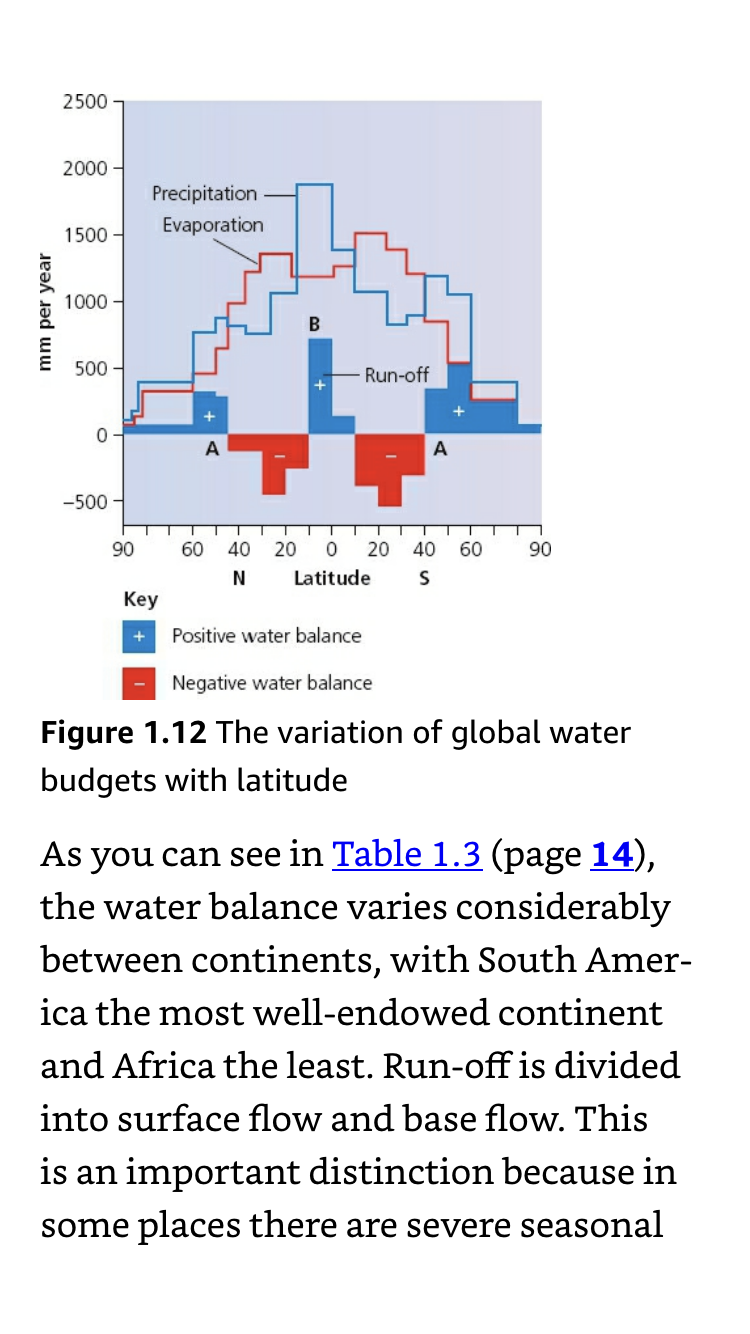 Task 5:  Look at the second video provided and use it, along with your knowledge from the reading, to complete the missing detail from the soil moisture budget graph below.
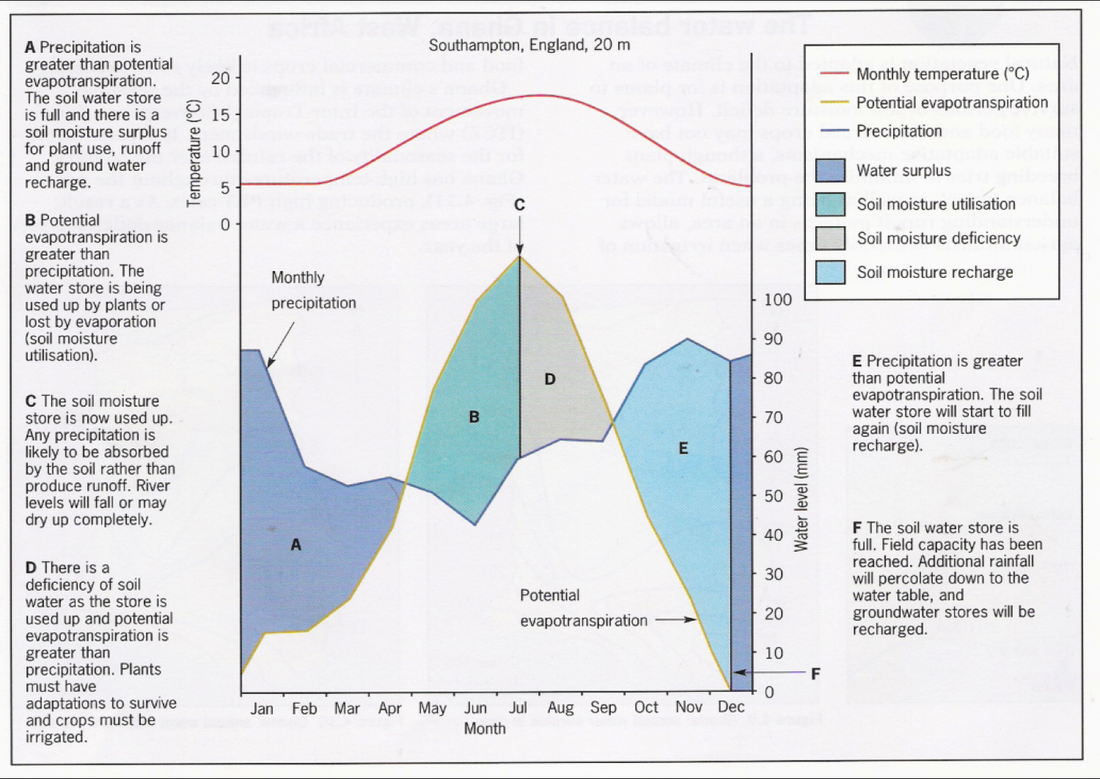 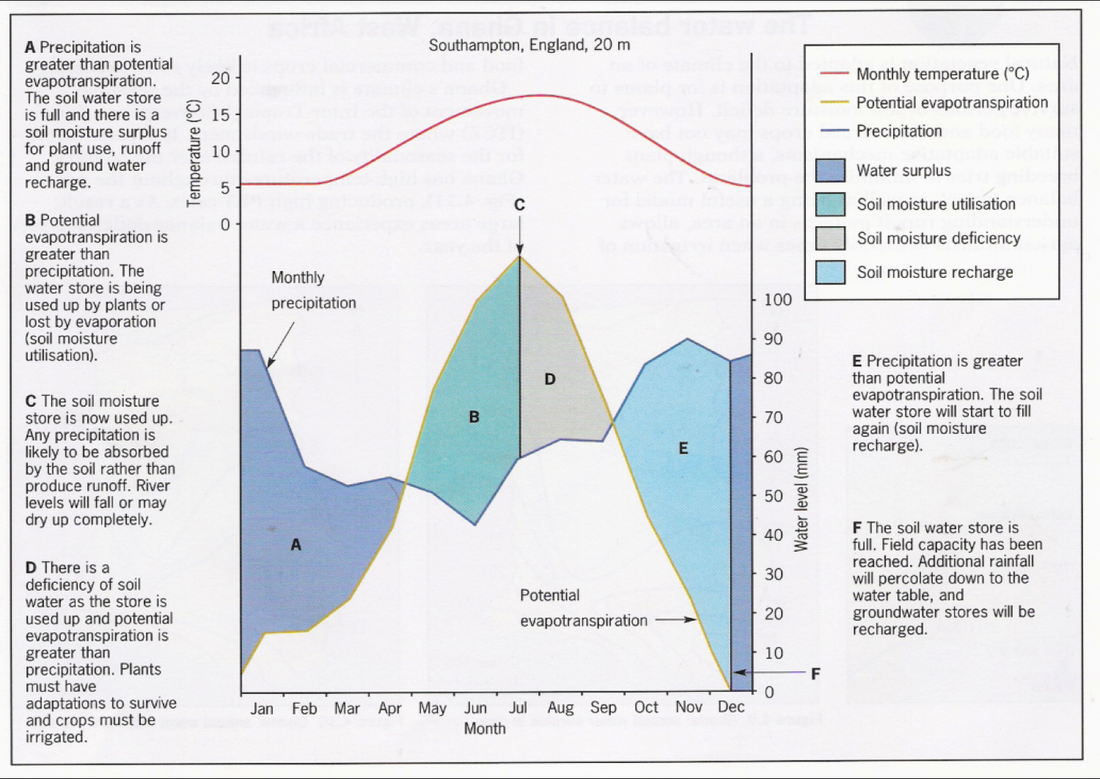 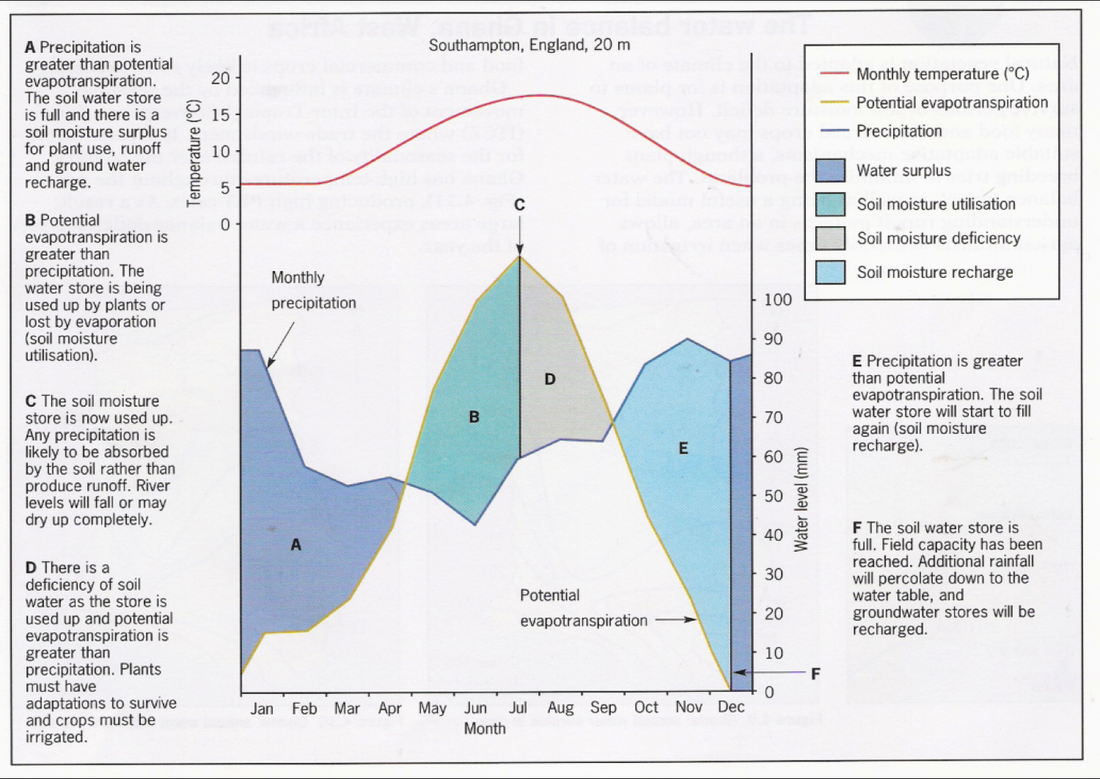 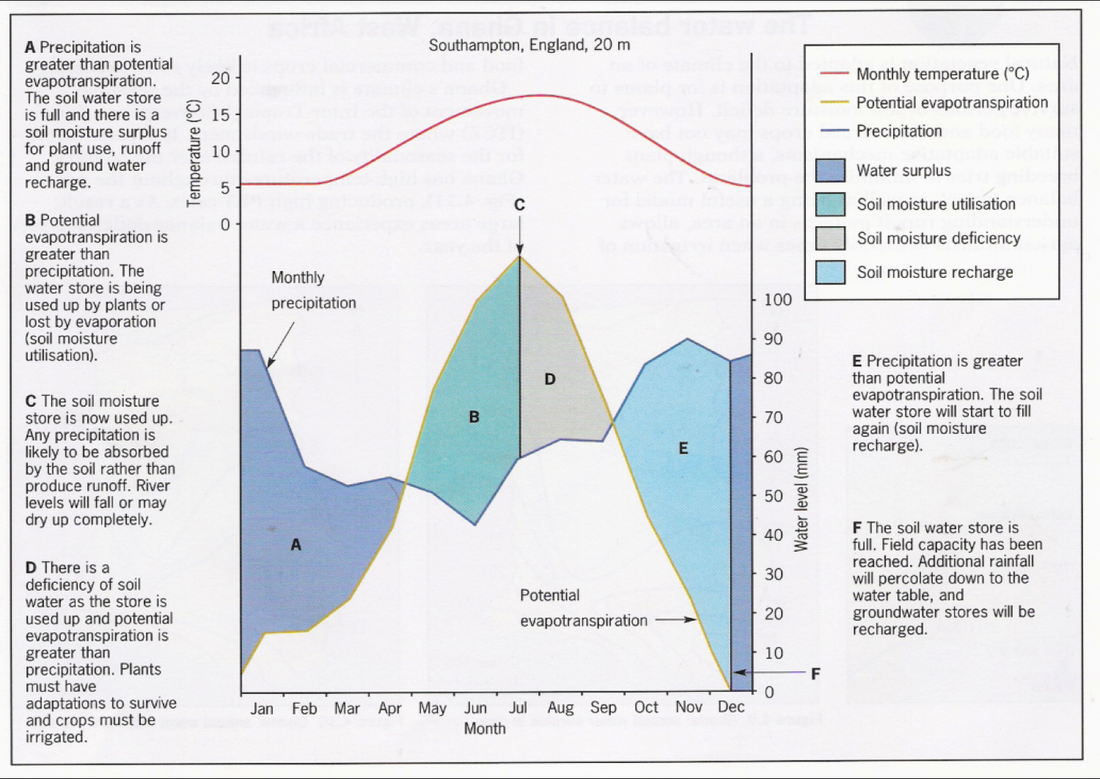 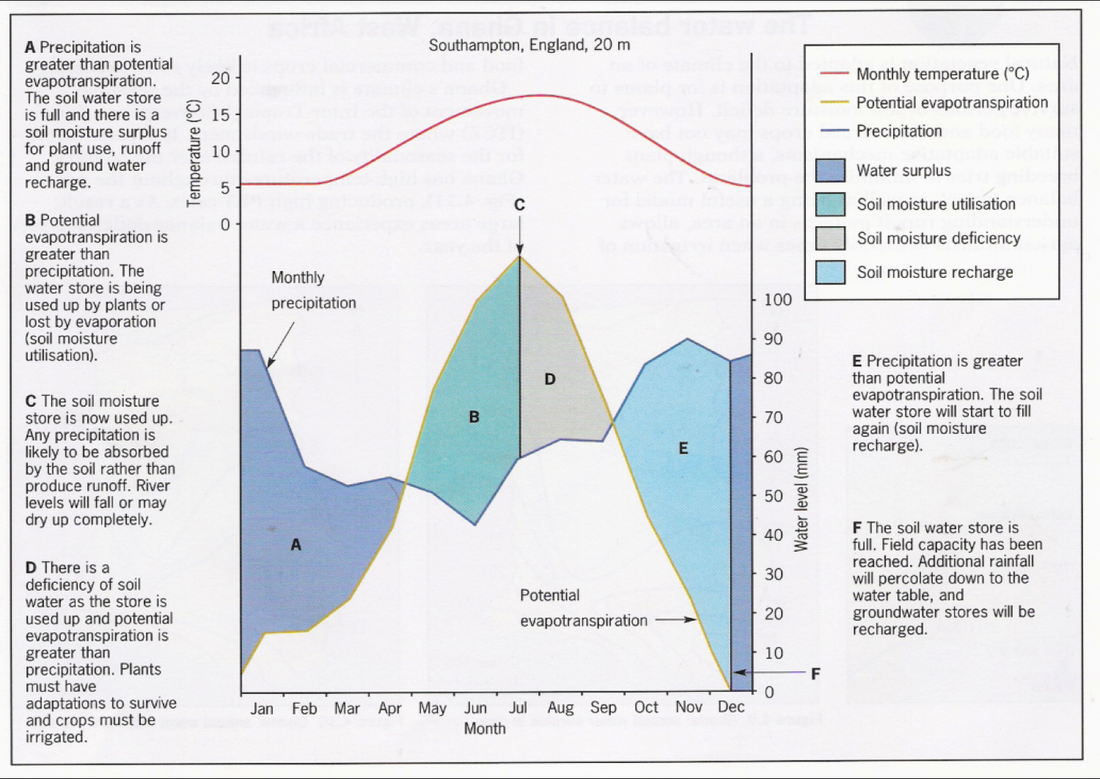 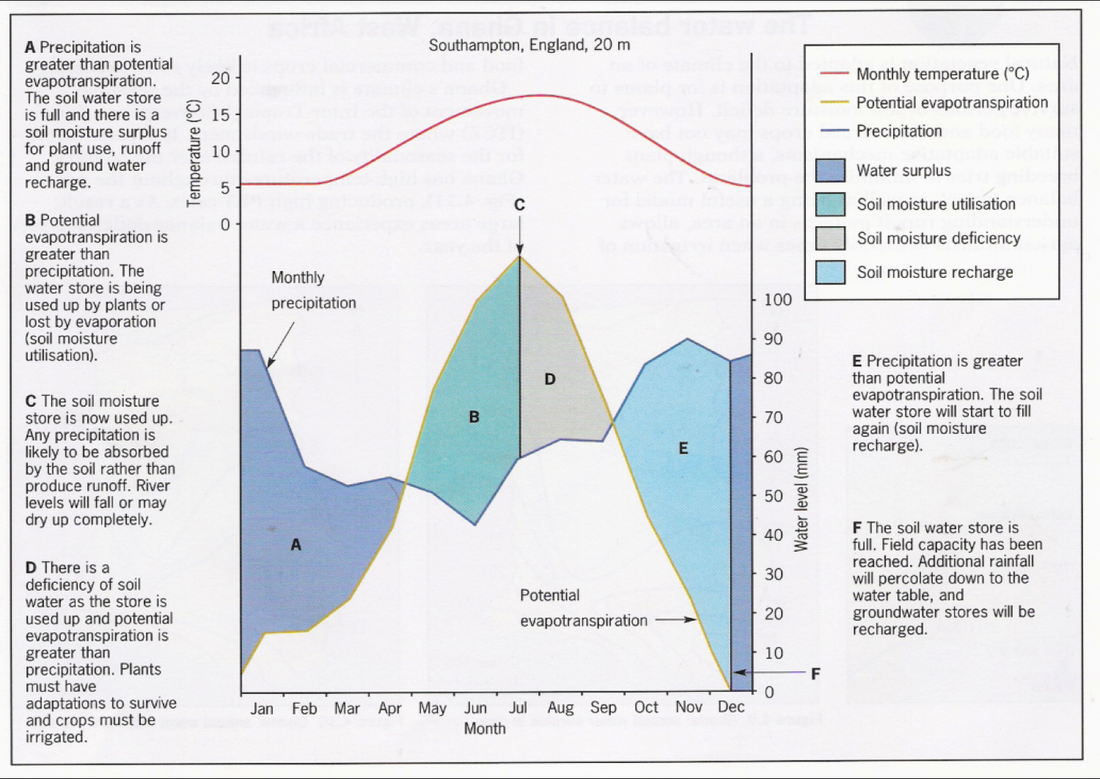 Answer the following:  Who would this graph be useful for?  Why?
River Regimes
A regime is the annual variation in discharge of a river at a particular location. Most of this  river flow isn’t from immediate precipitation, but is supplied from groundwater between  periods of rain, which slowly feeds water into the river system.
There can be seasonal variations in the regime - periods of high discharge followed by low  discharge which are due to glacial meltwater, snowmelt or monsoons which cause  sudden fluctuations in river input. Complex regimes tend to occur for larger rivers, that  cross different reliefs and climatic zones (e.g. The Ganges, Mississippi).
Task 6:  Using your knowledge from reading, create a mind map below to identify what factors can affect river regimes.
Influences on River Regimes
Storm Hydrographs
Storm hydrographs represent the variation in discharge within a short period of time (days,  rather than years). Before a storm begins, the main supply of water to the river is through  groundwater or base flow. However, as a storm develops, infiltration and surface runoff will  increase which causes a greater throughflow.


Features of storm hydrographs include:
Rising limb – __________________________________________________________________________________________________
Peak flow - The maximum discharge,  delayed after maximum precipitation has  occurred.
Lag time – _______________________________________________________________________________________________
Falling limb – As the storm precipitation  levels decrease, discharge will in turn  decrease over time.
Base flow – ____________________________________________________________________________________________
Task 7:  Using the third video and your knowledge from reading, fill in the blanks with definitions for features of a storm hydrograph.
Task 8:  Now, fill in the missing details to illustrate your knowledge of the differences between flashy and subdued hydrographs.
Lesson 5:  The impact of urbanisation on hydrological processes.
Videos to support – https://bit.ly/3dt3Ewk (both problems and solutions included)
Task 1: Read pages 32 in the textbook (link provided to Active Learn ).

Task 2: Watch the video and use your knowledge from the reading to annotate around each of the images in Figure 1.17 how aspects from the diagrams lead to an impact on the hydrological cycle.
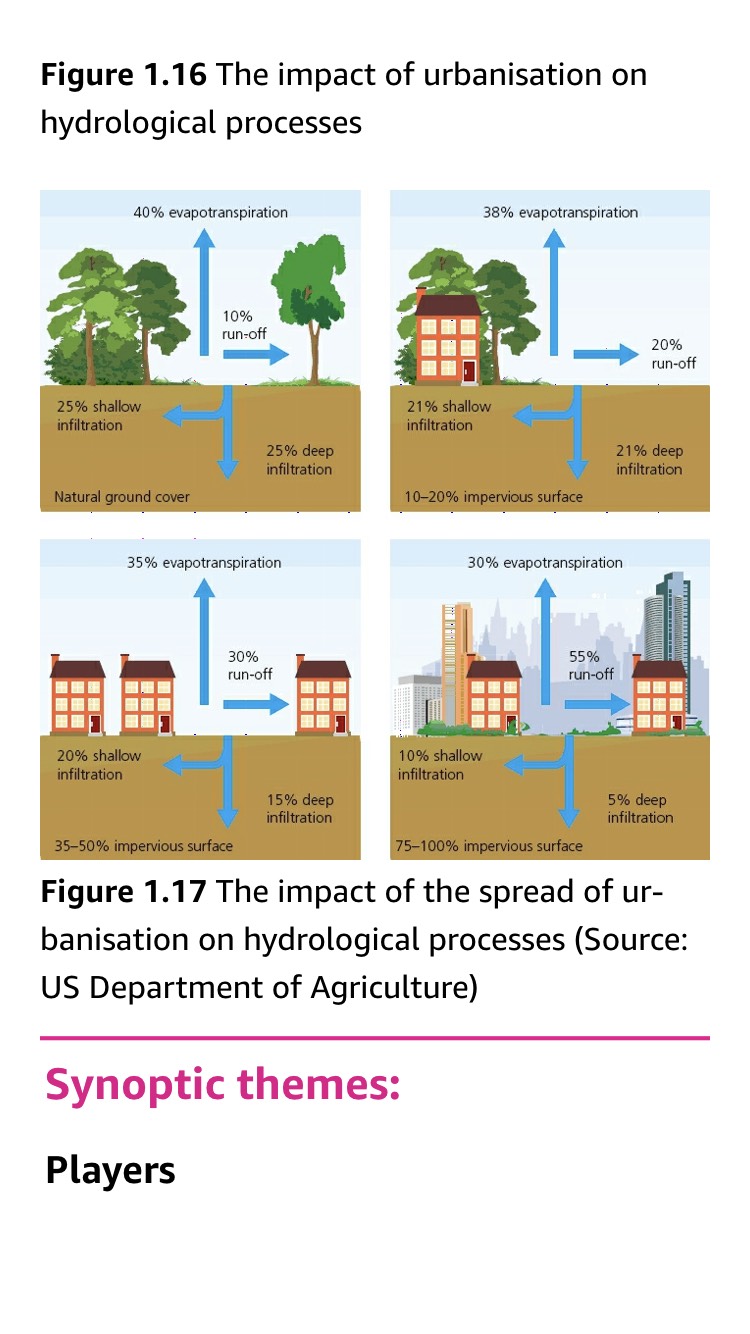 Task 3: EXPLAIN what influence decision makers and planners have to manage a catchment area as a whole.
Task 4: EXPLAIN how urbanisation increases runoff and the risk of flooding.   Need help – see the HINT on the website to see if you are on the right track.
KEQ 1 Completed – on the website, complete the Google Quiz for KEQ 1.